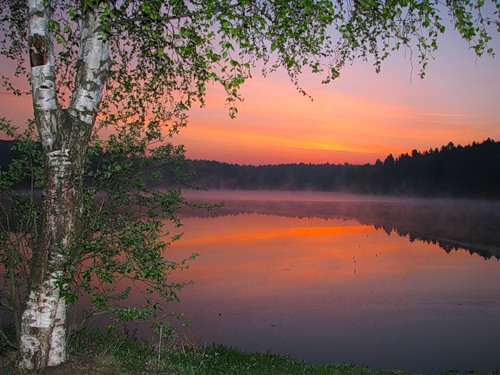 65 ЛЕТ ПОБЕДЫ
Внеклассное мероприятие по литературе 
«Провожала мать сыновей»
Полетаева А.В.
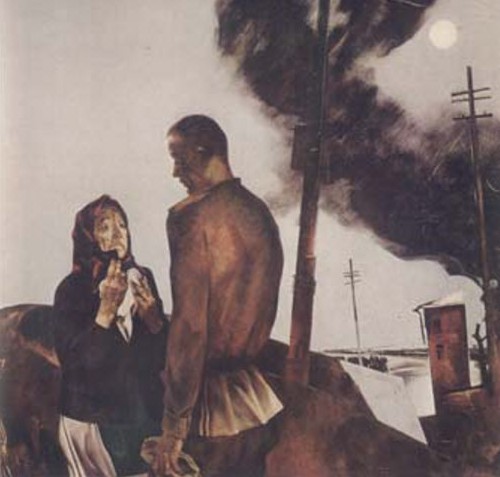 Разве погибнуть ты нам завещала, Родина!
Жизнь обещала, любовь обещала Родина!
Разве для смерти рождаются дети, Родина?
Разве хотела ты нашей смерти, Родина?
Пламя ударила в небо, ты помнишь, Родина?
Тихо сказала: «Вставайте на помощь». Родина.
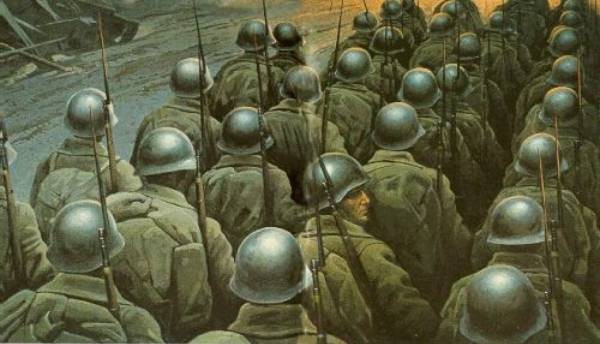 Самое лучшее и дорогое – Родина.
Горе твое – это наше горе Родина!
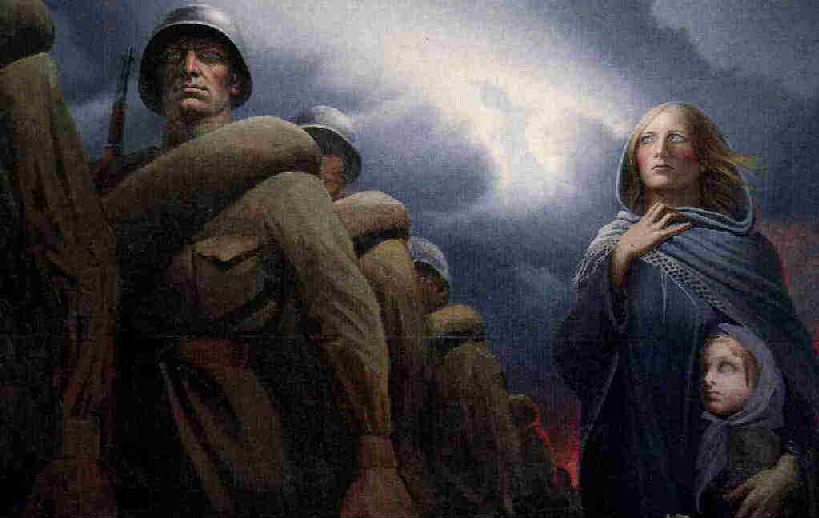 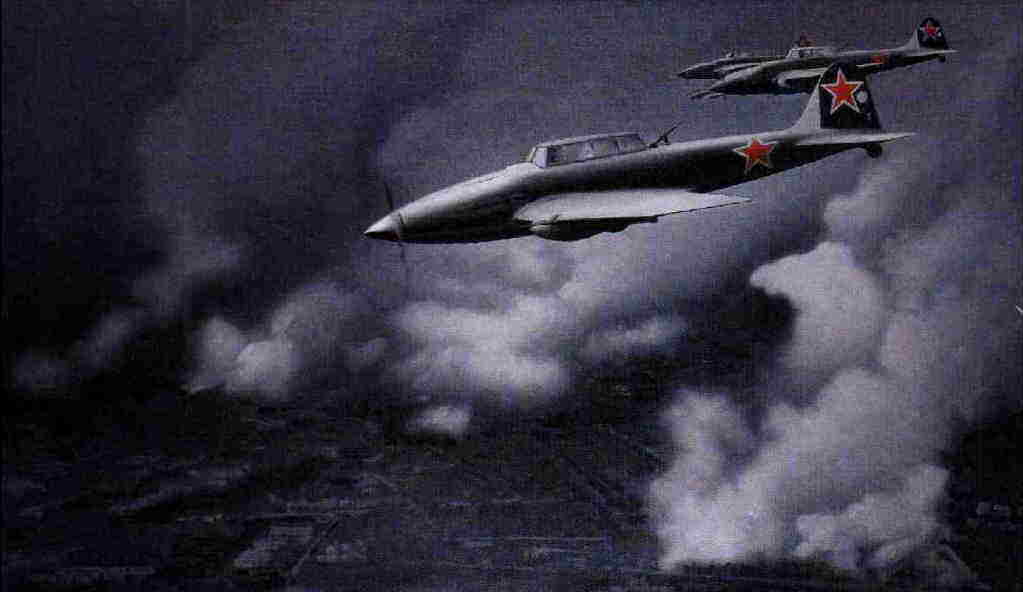 Родина! Славы у тебя никто не выпрашивал, Родина!
Просто был выбор у каждого – я или Родина.
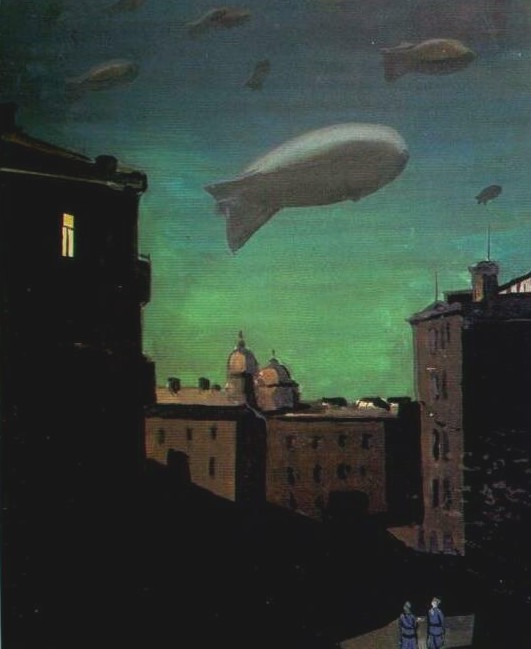 Правда, твоя – это наша правда, Родина.
Слава твоя – это наша слава, Родина!
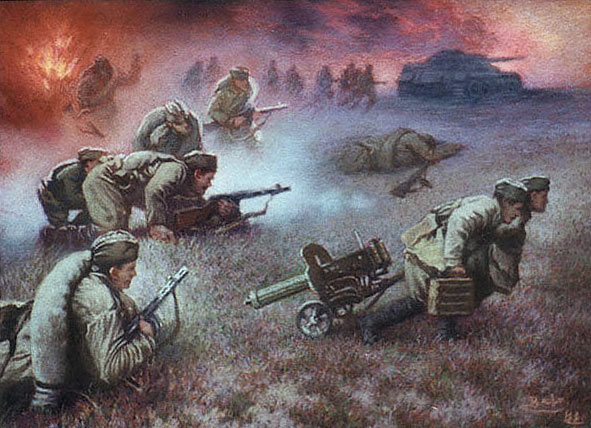 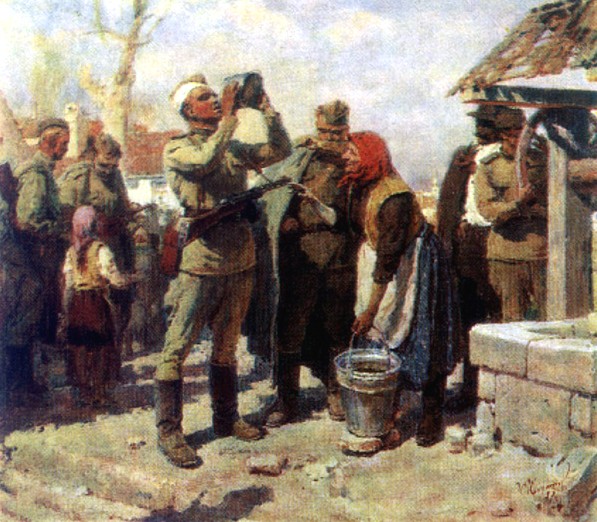 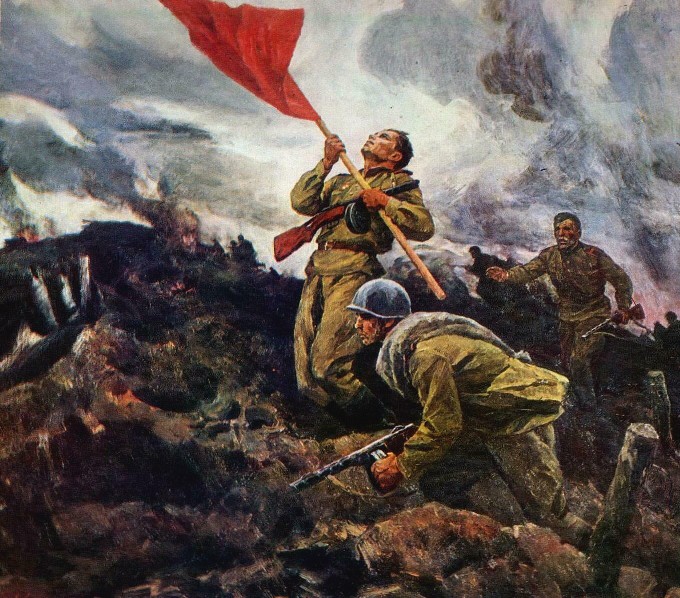 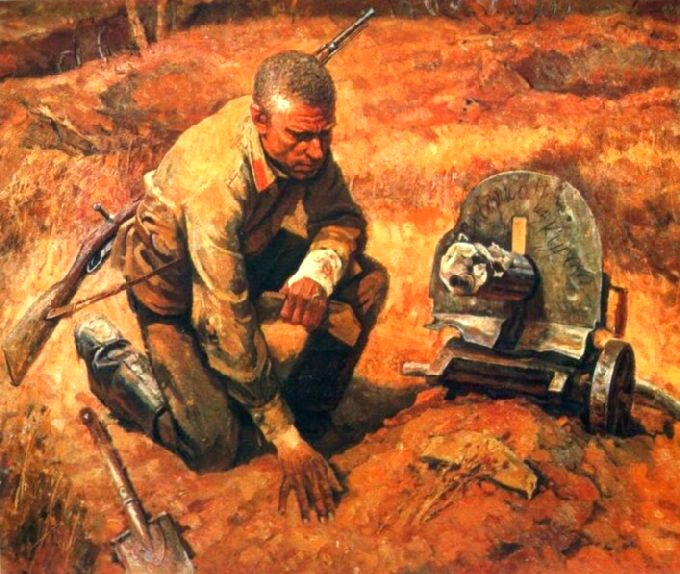 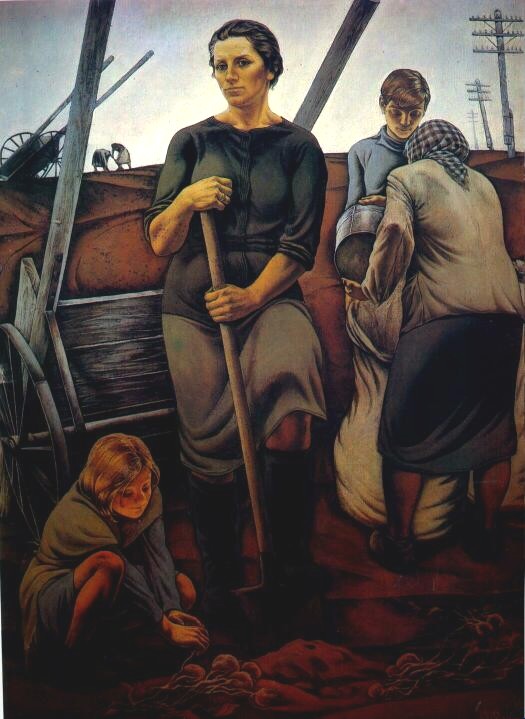 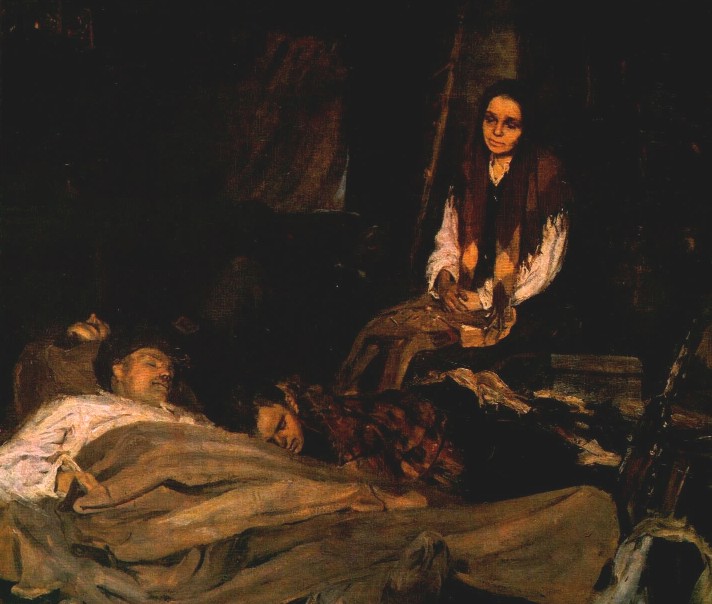 Все люди спят.
Лишь мать не спит сейчас.
И не смыкает мать усталых глаз.
Идет война. Был сын убит в бою.
Закрыл он сердцем Родину свою.
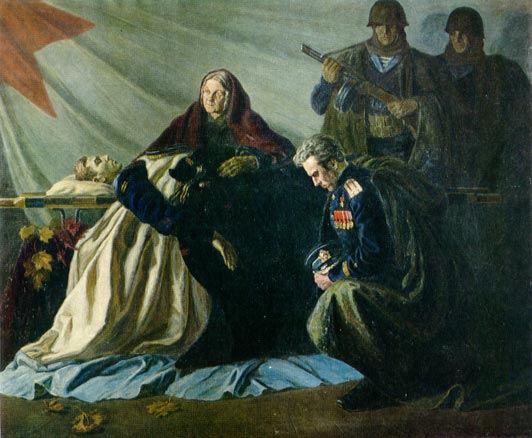 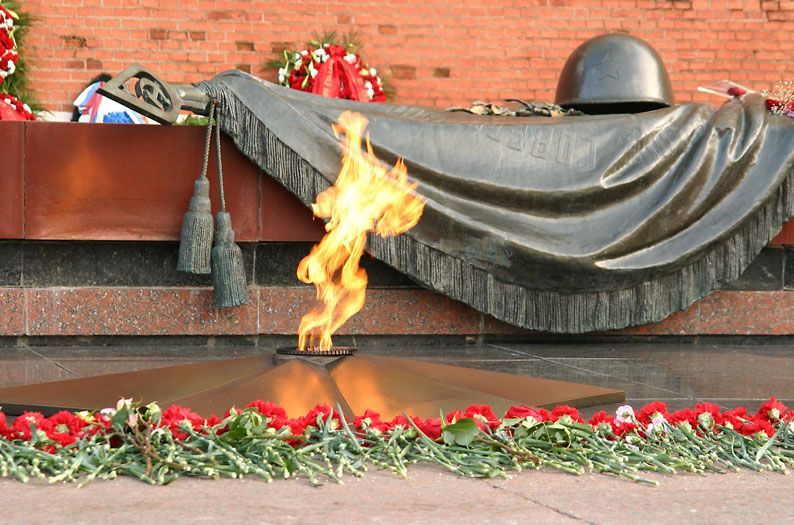 Вечная слава и вечная память
Павшим в жестоком бою.
Бились отважно и стойко с врагами
Вы за отчизну свою.
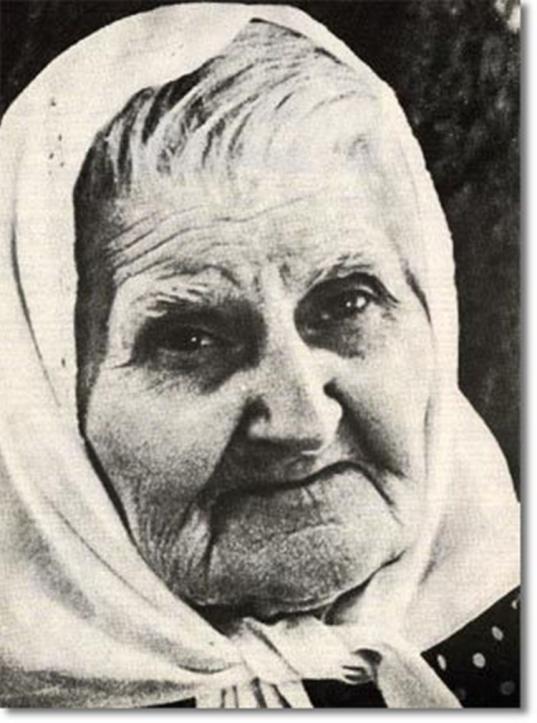 Провожала в дорогу и ждала своих сыновей Наталья Михайловна Миронова.
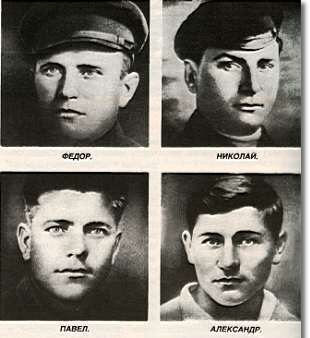 Уходили сыновья один за другим и обещали матери: «Не волнуйся, маманя, меня пуля не тронет». Разметались соколы, материнское сердце жило теперь только ожиданием коротких весточек оттуда, где рвались мины и снаряды, падали, пели свою смертельную песню пули и осколки, которые искали ее детей
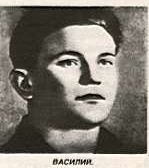 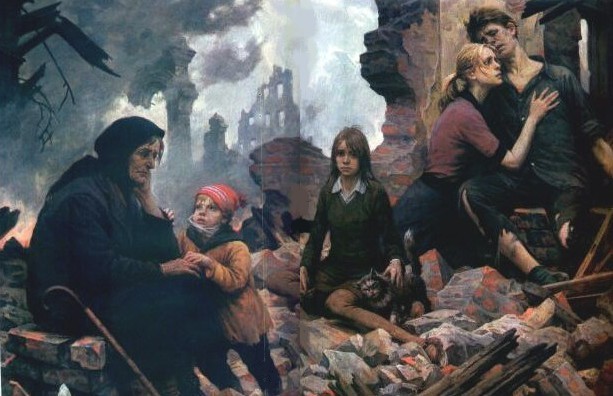 Все эти годы Наталья Михайловна ждет своих, как все солдатские матери, хранит, как талисман все, что питает ее память о сыновьях. А что война оставила матерям погибших, кроме писем, фотографий и похоронок.
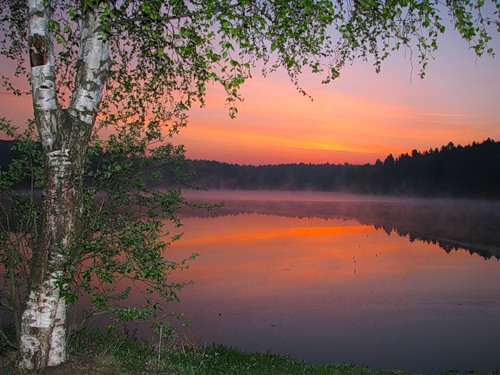 На рассвете, когда обрываются сны,
К матерям седовласым приходят сыны.
Со смоленских полей, с беспокойных морей,
Из могил, над которыми вырос пырей,
В сапогах запыленных, в шинелях до пят
Над счастливыми мамами тихо стоят,
И обратно из дома уходят сыны 
На рассвете когда обрывается сны.
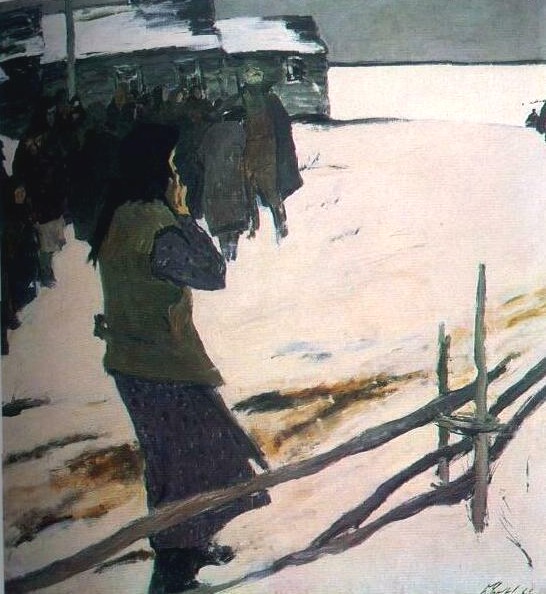 Годы проходили. А Наталья Михайловна Миронова все выходила за околицу деревни и смотрела на дорогу, по которой провожала сыновей на большую войну. От слез потускнели глаза, и она совсем потеряла зрение. Но солдатская мать еще слышит голос Антона, Ивана, Акима или Михаила, или Ефима. И кажется ей, что каждый из них обращается к ней со словами:
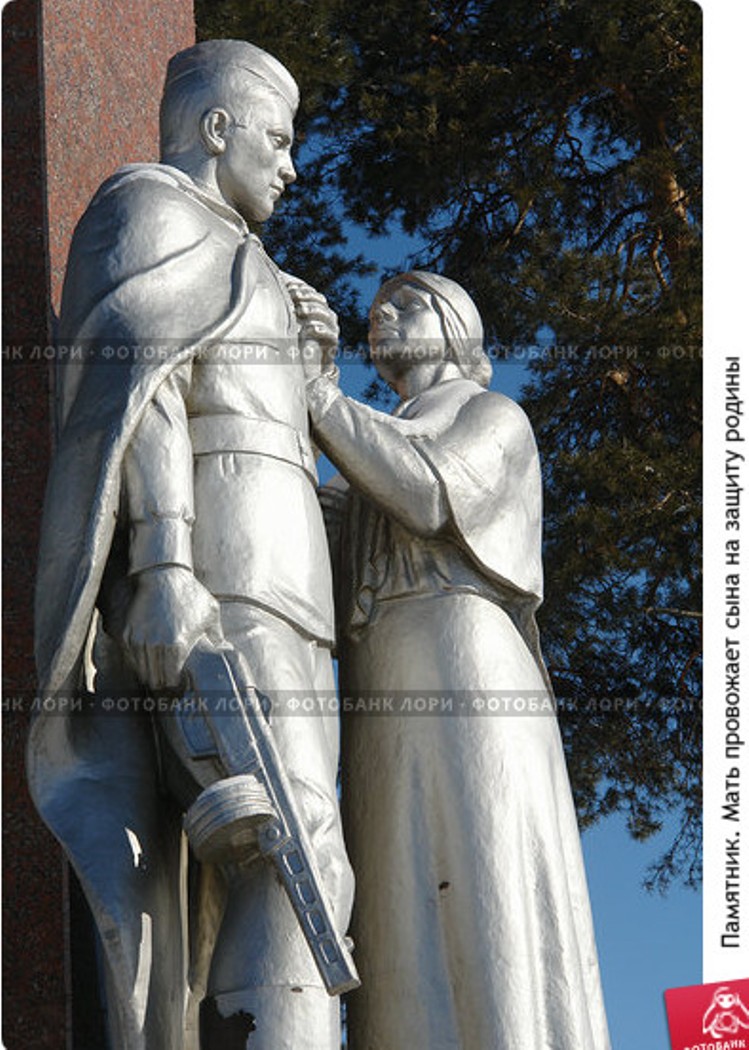 Прости меня, мама, что плакать тебя заставляю.
Глаза потускнели, и стан твой от горя согнут
Прости, что в песнях поэта лишь жить продолжаю
Прости меня, мама, за то, что с войны не вернулся.
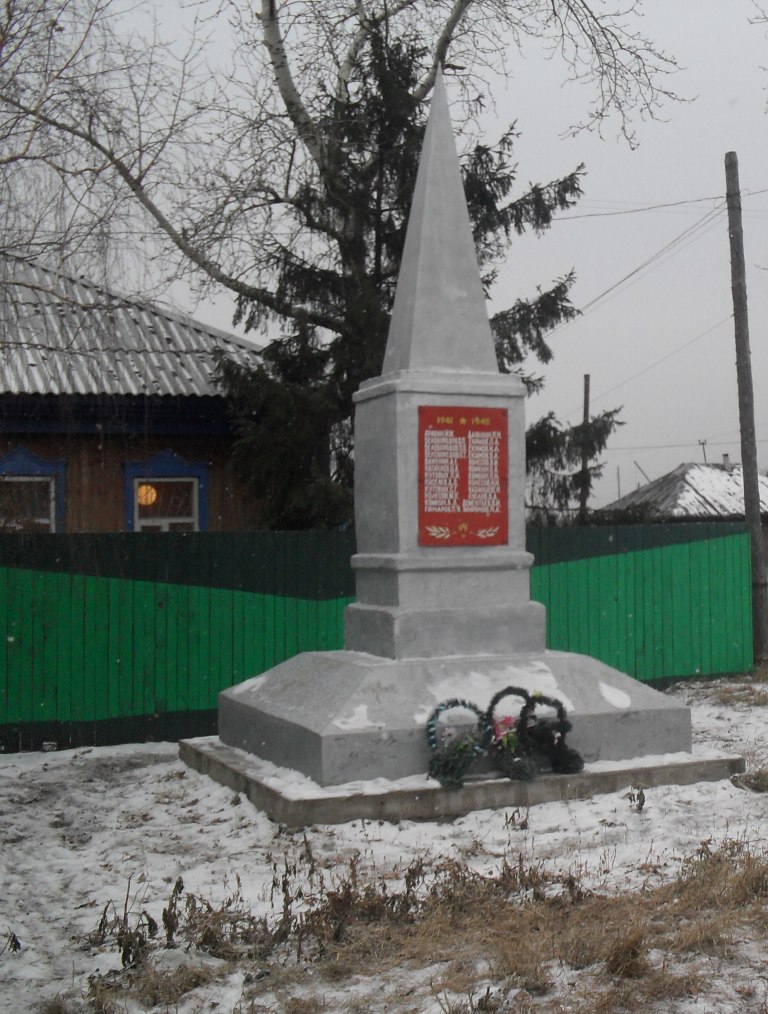 Миронов Михаил Андреевич – 1910г.р.
Миронов Антон Андреевич – 1915г.р.
Миронов Аким Андреевич – 1917г.р.
Миронов Иван Андреевич – 1919г.р.
Миронов Ефим Андреевич – 1921г.р.
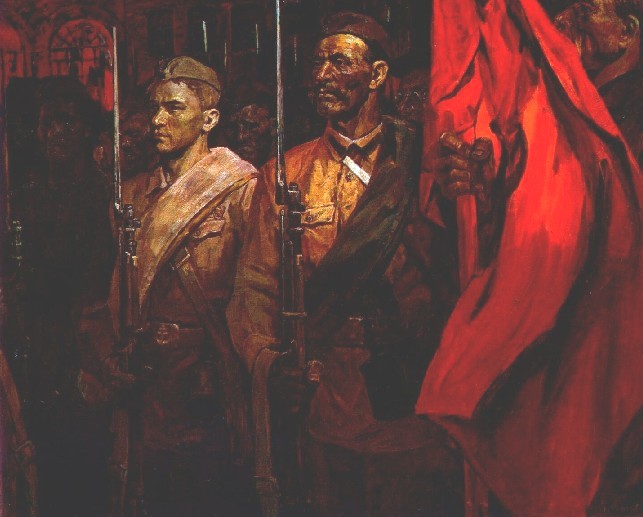 Вечная слава вам,
русские богатыри!
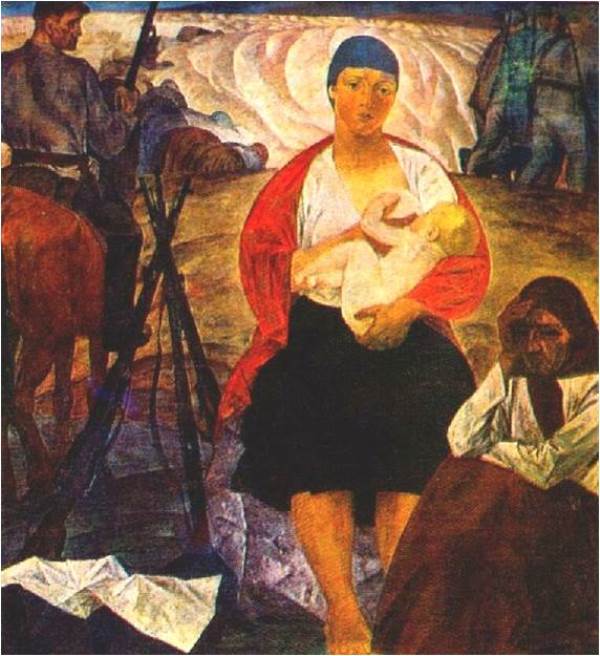 Над падями, над гатями 
То дождь, то снеговей
А матери, а матери качают сыновей
То горестно, то жалостно
Поет душа, грустит – 
Расти, расти, мой радостный,
Хороший мой, расти.
Над падями, над гатями 
Курлычет журавель,
А матери, а матери качают сыновей.